Title X: Parental Notice or Consent, Preemption & Pragmatism
Professor Melissa Ballengee Alexander
Circuit Split & Correct Approach
Language & purpose Title X preempts state parental consent & notice requirements for participating projects

Currently Fraught
Biden ‘21 Reg. & Frost; Trump Exec. Order & Defunding; Imminent threats

Path Forward Without Control
Opill & Condoms, Social Media, Delivery, & Telehealth
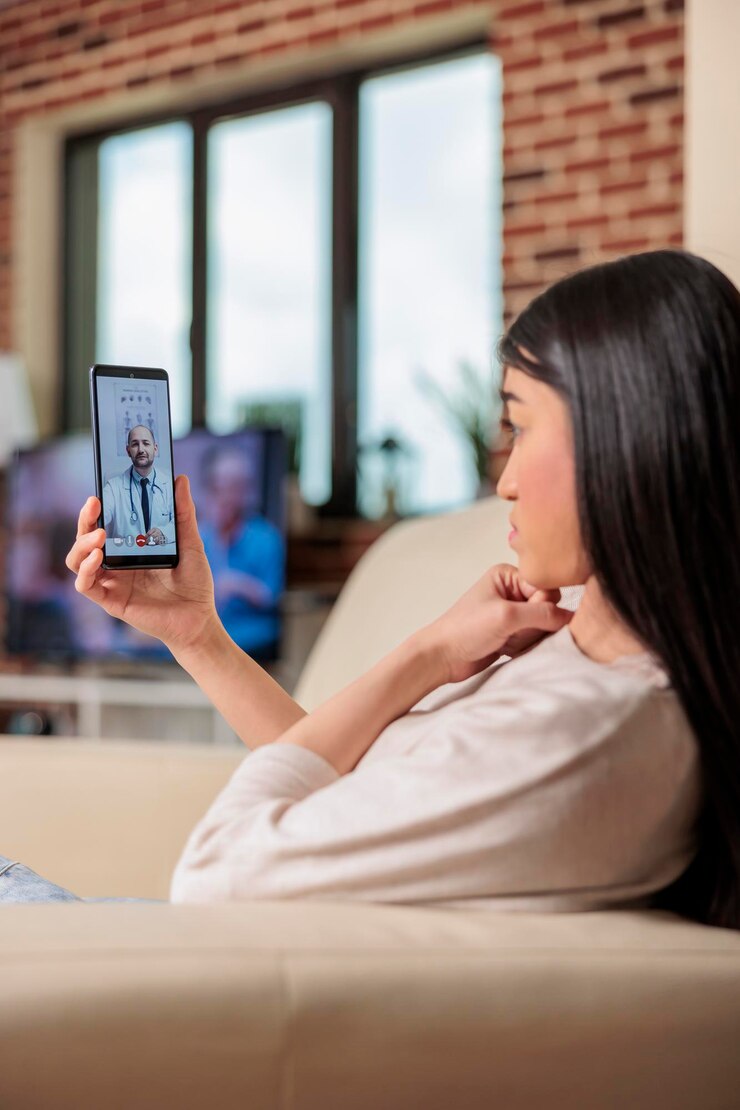 Preemption v. Pragmatic Path
[Speaker Notes: Winning the preemption battle may imperil Title X funding & repro justice [at risk regardless- 8% Title X]; HHS Office of Population Affairs
Regain control Presidency, Congress, or S.Ct… until then
Deanda v. Becerra (5th Cir. 2024)]
NY v. Heckler (2d. Cir. 1983); Planned Parenthood v. Heckler (D.C. Cir. 1983)
‘83 regulation requiring parental notice & compliance with state consent laws invalid; undermines primary purpose Act

Deanda v. Becerra (5th Cir. 2024)
TX parental consent & notice law furthers purposes by providing specific means to encourage family participation
Circuit Split: Does Title X Preempt Parental Notice & Consent?
[Speaker Notes: ‘83 reg NEVER effective; can’t req law land 40 yrs; HHS guidance 3 decades [since Clinton in early ’90s: Projects can’t require parental consent/notice; contrary rule proposed 1st Trump term – not finalized; 
No CONFLICT PREEMPTION- 5th cir- Title X sets floor/min reqmt “encourage partic”; TX law provides specific means (PC & notice); not obstacle fed law
NY v. Heckler, 719 F.2d 1191, 1196 (2d. Cir. 1983) & Planned Parenthood v. Heckler, 712 F.2d 650, 652 (D.C. Cir. 1983)]
88% Adolescents report contraceptive barriers
 
60% Accessing care inform parents

Of those who do not, 70% would NOT access contraceptives if parental notice required
Only 1% would stop having sex… 99% would resort to less effective methods
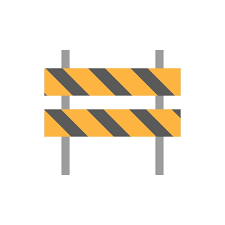 Notice or Consent = Access Barrier
[Speaker Notes: Access contraceptives not materially increase sexual activity; Even when allowed remains insurmountable majority teens as LIVED;
55% found barriers to hormonal contraceptives insurmountable; MOST try condoms, withdraw, timing method if can’t access – LARC 40x more effective at avoiding pregnancy than condom alone; condom imp to avoid STI; abstinence only 100% & dual methods best
If not confidential, not acceptable even if available; 1 in 4 women who seek contraceptive services do so at a publicly funded family planning clinic; Some sexual activity involuntary; esp at younger ages; most start 17+; 40% teens have had sex [decreasing]; HALF of all STIs 15-24 (even though a ¼ those sexually active)]
Purpose of Act: Public Health Services Act, Title X
Make “comprehensive voluntary family planning services readily available to all persons desiring such services”
Including adolescents

Language of ‘81 Regulation: 
“To the extent practical,” “encourage” parental involvement in minors’ contraceptive use

Federal List of State Exemptions:
Projects not exempt state mandatory reporting: rape, child abuse, incest, and certain other laws
Parental consent & notice NOT listed
Title X Preempts Notice & Consent
[Speaker Notes: 1. Empirically, notice or consent is an obstacle to Title X’s express goal of making comprehensive contraceptives avail to all who desire; > 1 in 4 adolescents wouldn’t utilize if notice or consent required ; 5th Cir. Finding of no conflict is belied by empirical ev impact state restrictions; 2. Valid Reg can’t contradict its enabling Act; 3. Lang Reg also contrary to 5th Cir interp; ENCOURAGE means to give support (or advice); REQUIRE virtually opposite meaning; it strips power by imposing a barrier/nec cond & removing a choice; such interp can’t be reconciled w/plain lang reg & even if it could, it wouldn’t be valid bc it contradicts the enabling act; 4. This conclusion further reinforced by inclusion “to the extent practical” lang; such lang recognizes the primacy of making contraceptives readily avail & only sanctions “encouraging parental involvement” when reas poss given constraints of the Act to ensure services readily avail. to all desiring;    ; 5. Fed law specifies certain state laws that may impose access barriers to contraceptive access & are NOT preempted. Notice & consent laws are NOT included. Expressio uneius. If Title X had not intended to preempt state notice & consent laws, it would have included such laws in the list. 

5th Cir. Conc that Reg merely sets floor allowing states freedom to require notice/consent inconsistent w/meaning reg lang as well as purp Act. Correct A legally sig, but given current political realities, litigating preemption state notice & consent laws appears more likely to impede repro freedom than to serve it. 
PL 114- 113, Division H, Title II, Section 208. see new Deanda Compl. For cites; 42 USC 300; “Encourage”- Pub L No. 106-113, 106-554, 108-199, 109-149, etc.; support adolescent autonomy, not override]
2021 Regulation: Prohibits requiring parental consent or notifying parents without consent
20+ states require absent marriage, emancipation, pregnancy, parent, mature minor, or minimum age

Frost Case: Alleges new reg. exceeds agency authority or arbitrary & capricious… Neither true – Vol. Dismissed
Clear Congressional mandate
Evidence-based prohibition
Regulation, Frost  & Preemption
[Speaker Notes: Does it Matter Today? [Intellectual exercise] Yes, it’s better to delay, but contraceptives not mat. increase; impact unintended teen pregnancy decreases health, wealth, wellbeing mom & baby; taxpayer cost savings [$6/$1]; AFTER Deanda filed, Biden replaced guidance w/formal reg; 5th Not reach; Currrently law land in all but 5th Cir. If ‘21 Reg is valid, conflict preemption (obstacle) preempts PC & notice law re Projects receiving fed funds [no impact law outside]; Trump defunded Title X 25% but hasn’t (yet) rescinded reg; Clear Congressional mandate to make contraceptives “readily available to all [adolescents] desiring” authorizes funding conditions that directly improve access; besides imposs to encourage partic to extent practical if can’t inform; HHS didn’t explain how reg interacts w/state laws BUT cond fed funding OFTEN contrary state policy choices on areas tradl state auth (helmets); usually upheld bc state remains free to REJECT funds or to leg outside of; NOT gun to head like Seblius Medicaid expansion- painful but possible to reject Title X funds; Marriage or formal emancipation (17); Pregnancy/parent (6); Mature minor/age 12-14 (7); ‘21 reg (42 CFR 59.10)

Prohibiting parental consent & notice requirements materially improves access for adolescents desiring services; Frost correct PC matter of tradl state law but reg authorized by clear Congressional mandate; Act mandate to make readily avail to ALL adolescents desiring- inconsistent w/PC which excludes some desiring by its terms; Further, empirically, notification likewise impedes access to many adolescents desiring services; Specific lang in Act wholly UNLIKE broad & unfettered mandate & INDIRECT eviction mortarium in AL Realtors Case. Agency NOT exceed auth
Of course, 5th Cir. Likely to AGAIN take view-pt driven inter; Even if miraculously win case; unclear will benefit as likely to further galvanize rt to change law or defund Title X [already dire straights]]
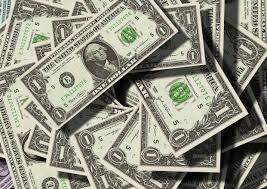 Already:
Cut Funding 25%
Executive Order - Gender Identity & DEI

Threatened:
Elimination OPA
Broaden Religious Exemptions to Contraceptive Mandate
Reinstate & Broaden Domestic Gag Rule
Pronatalists
Trump Actions & Threats
[Speaker Notes: Project 2025; [many PP left Title X project bc can’t. physically sep from abortion - Domestic gag rule (millions 15-17 lost access]; cut impacts 23 states; PP suit re DEI/gender ID, targeted by Domestic Gag Rule reinstate physical sep abortion, impose new req – viol unconst cond? [elim fed $ PP]; Minors currently 8% pt; Imp but Given tenuous funding entire program, pushing preemption at present likely to hinder repro justice. What can we do?

NFPRHA v Azar]
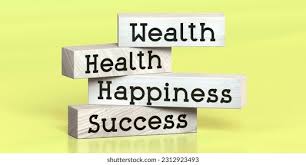 Access for minors:
Decreases unintended pregnancies & abortions
Decreases sexually transmitted infections
Improves health & well-being of teens & babies
Empowers autonomy & self-determination
Saves taxpayer dollars [$6 for each $1]
Confidential Contraceptive Access Essential to Health, Wealth, & Autonomy
[Speaker Notes: What is at stake- [SKIP] Ideally delay sexual activity until adulthood; but 40% have had sex; Saves $ bc costs much less to provide than unintended preg w/birth & subsequent public support [food & hc] $7.6B in 2010 [decreases econ self-su; each dollar spent on publicly funded contraceptive services saves the U.S. health care system nearly $6 ff]; due to increased trust in and disclosure to provider & more active agency/responsibility for personal sexual health
ACOG- decreased bleeding and pain with menstrual periods and reduced risk of gynecologic disorders, including a decreased risk of endometrial and ovarian cancer, decreased maternal mortality – nd access full range of contraceptives;  Agency – whether to have children, to det #, spacing of kids 
49% preg unintended = $15.5 B in 2008; AVOID DOMESTIC VIOLENCE & maternal mortality; lifetime of more ed & higher earnings]
Notice & defraying cost Opill
Available over the counter, without age restriction
76% teens unaware; can’t pay $20/mo.

Use Social Media, youth-informed messaging

Continue condoms

Notice & funding telehealth & delivery
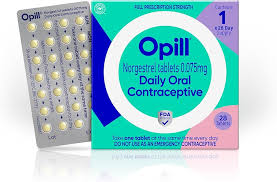 Opill & Condoms, Social Media, Delivery & Telehealth
[Speaker Notes: Nd control ct, congress, pres; Until then, nd be pragmatic & harness evolving means of ensuring access to desired repro services; Studies show Nd better notice & more convenient, effective options; Opill (OTC w/o age restriction, progestin only, 98% eff when taken properly; currently $45 3 mo Am BUT teens say can’t pay more $10); Follow gender-affirming care case vis-à-vis parental rights re minor’s health care; key past FDA approval opill & teleh invest- still more to be done]; FOCUS eff ED avail options [too many indv capable becoming preg remain unaware, esp teens]
Embracing adolescent’s right to generally accepted, evidence-based care is ethically compelled & legally required- autonomy, bodily integrity, self-determination, public policy & stat construct]]